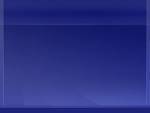 我知誰掌管明天
I know who holds tomorrow
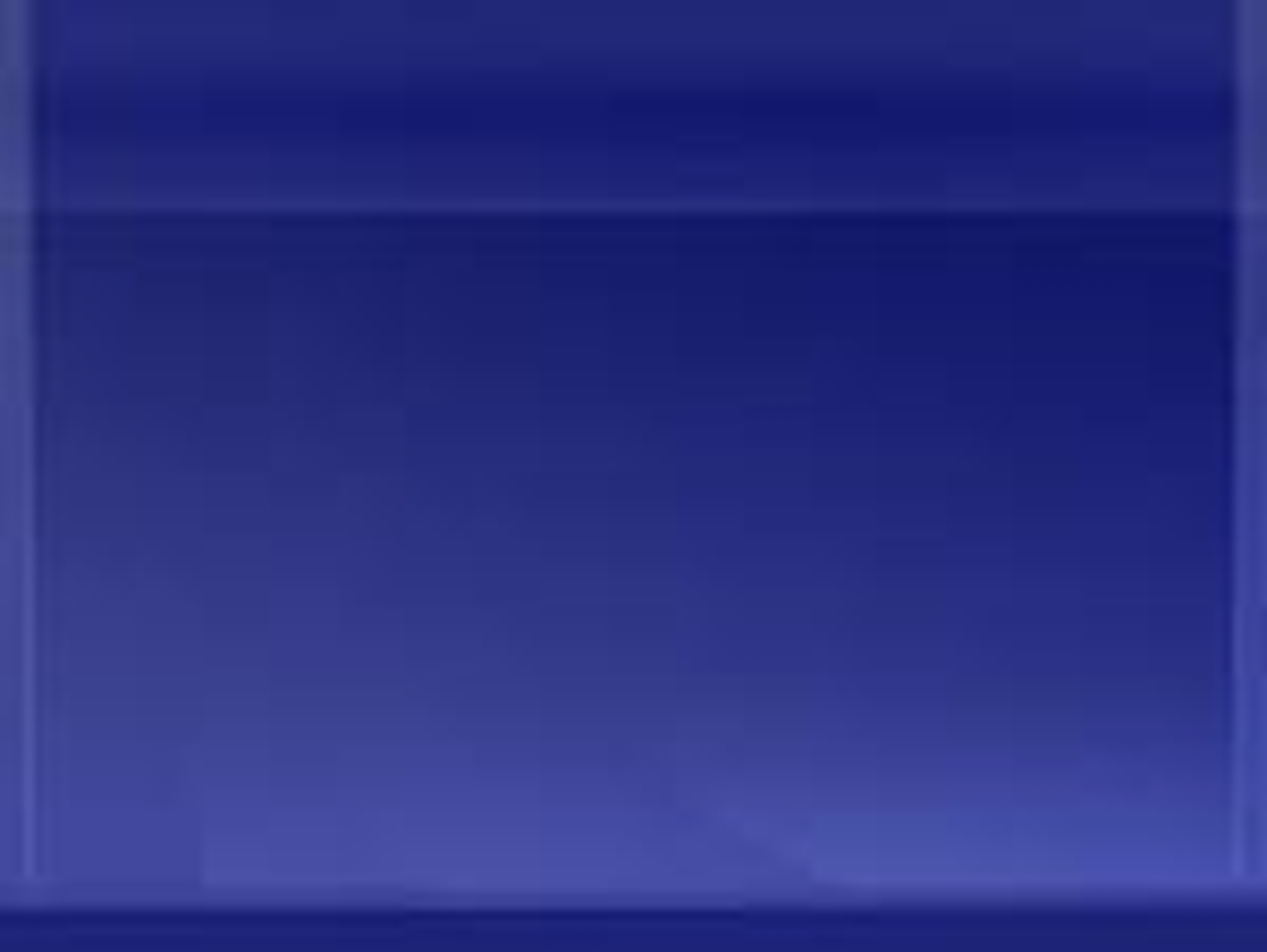 我不知明天的道路，每一天只為主活我不借明天的太陽，因明天也許陰暗我不要為將來憂慮，因我信主的應許我今天要與主同行，因祂知前面如何
I just live from day to day
And I don't borrow from the sunshineFor its skies might turn to grey
And I don‘t worry about the futureFor I know what Jesus saidAnd today I'm gonna walk right beside himFor He knows what is ahead
I know Who holds tomorrow 1/3
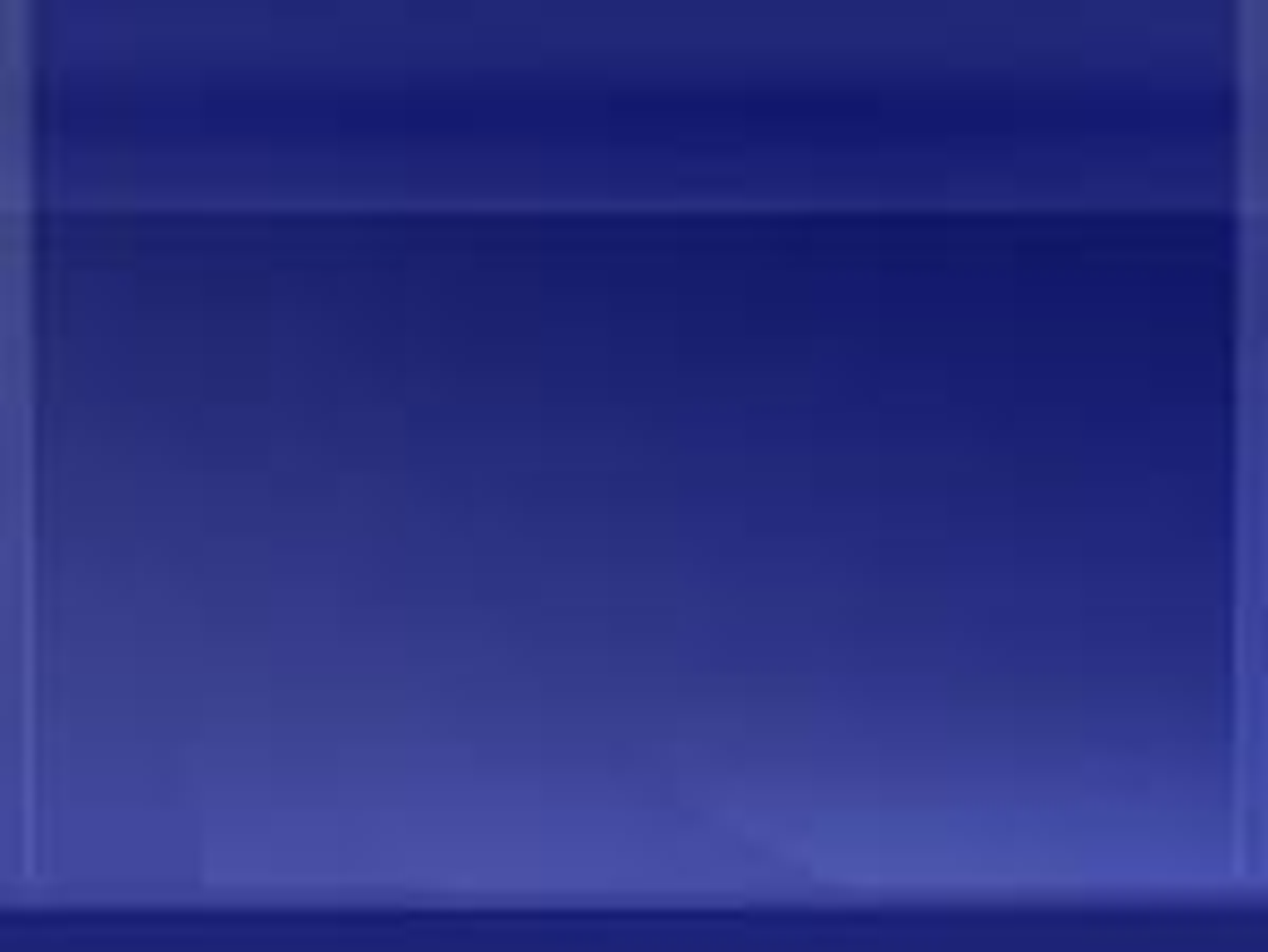 有許多未來的事情我現在不能識透但我知誰掌管明天我也知誰牽我手
There are many things about tomorrowI don't seem to understandBut I know who holds tomorrowAnd I know who holds my hand
I know Who holds tomorrow - Refrain
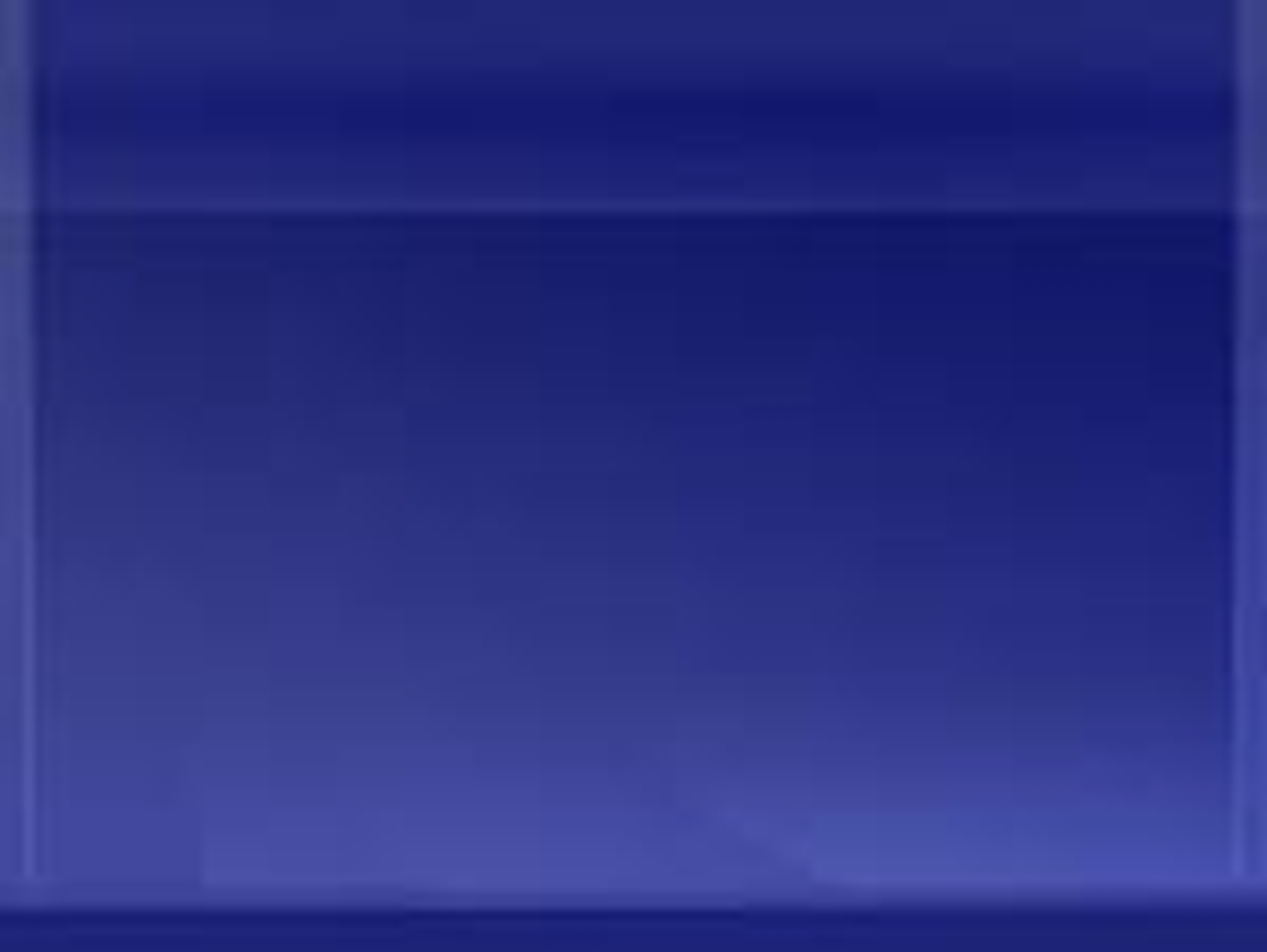 每一步越走越光明，像攀登黃金階梯
 每重擔越挑越輕省，每朵雲披上銀衣在那裏陽光常普照，在那裏沒有眼淚在美麗彩虹的盡頭，眾山嶺與天相連
Every step is getting brighterAs the golden stairs I climb
Every burden is getting lighter Every cloud is silver lined 
There the sun is always shiningThere no tear will dim the eyeAt the ending of the rainbowWhere the mountains, they touch the sky
I know Who holds tomorrow 2/3
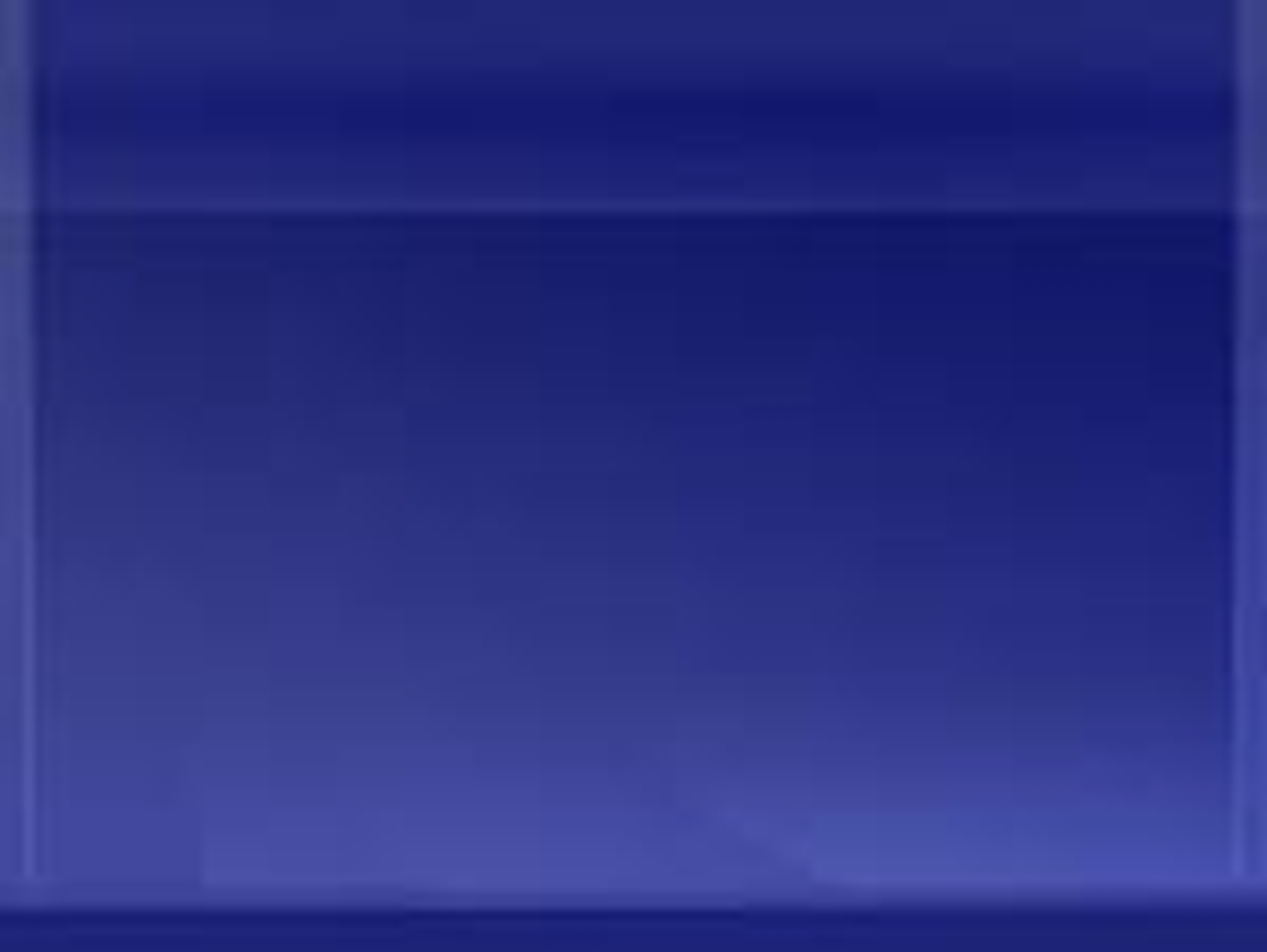 我不知明天将如何，或遭遇生活苦楚
但那位養活麻雀者，他必然也看顧我他是我旅途的良伴，或經過水火之災
但救主必與我同在，祂寶血把我遮蓋
I don’t Know about tomorrow 
It may bring me poverty
But the one who feeds the sparrowIs the one who stands by me
And the path that is my portion 
May be through the flame or floodBut His presence goes before me
And I’m covered with His Blood
I know Who holds tomorrow 3/3